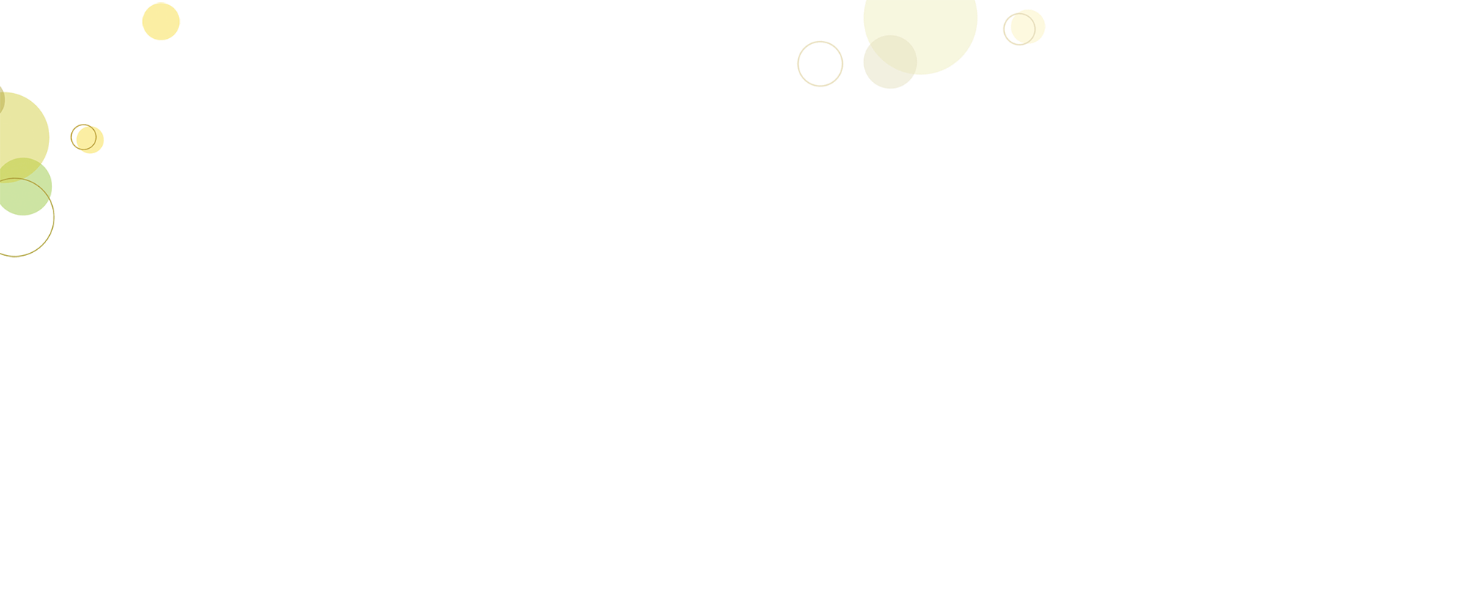 Thứ Năm ngày 21 tháng 11 năm 2024
Toán
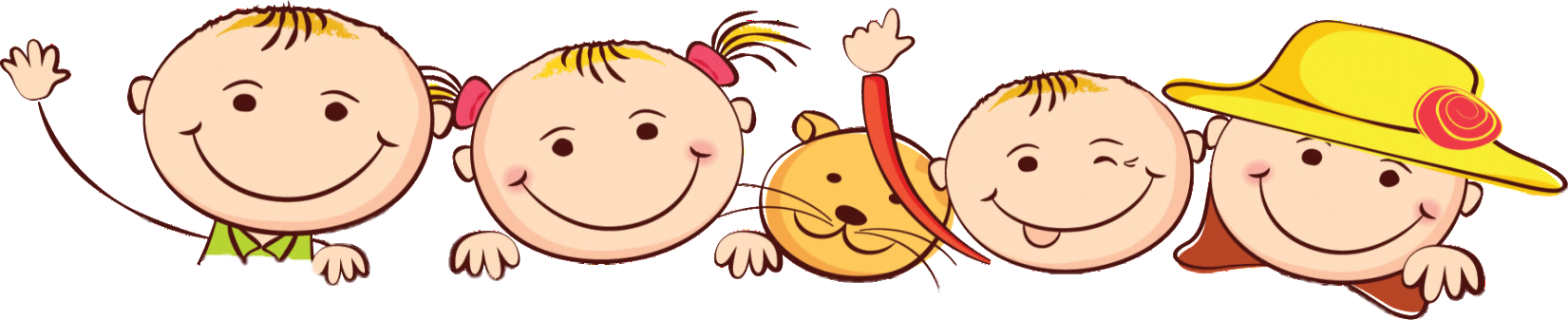 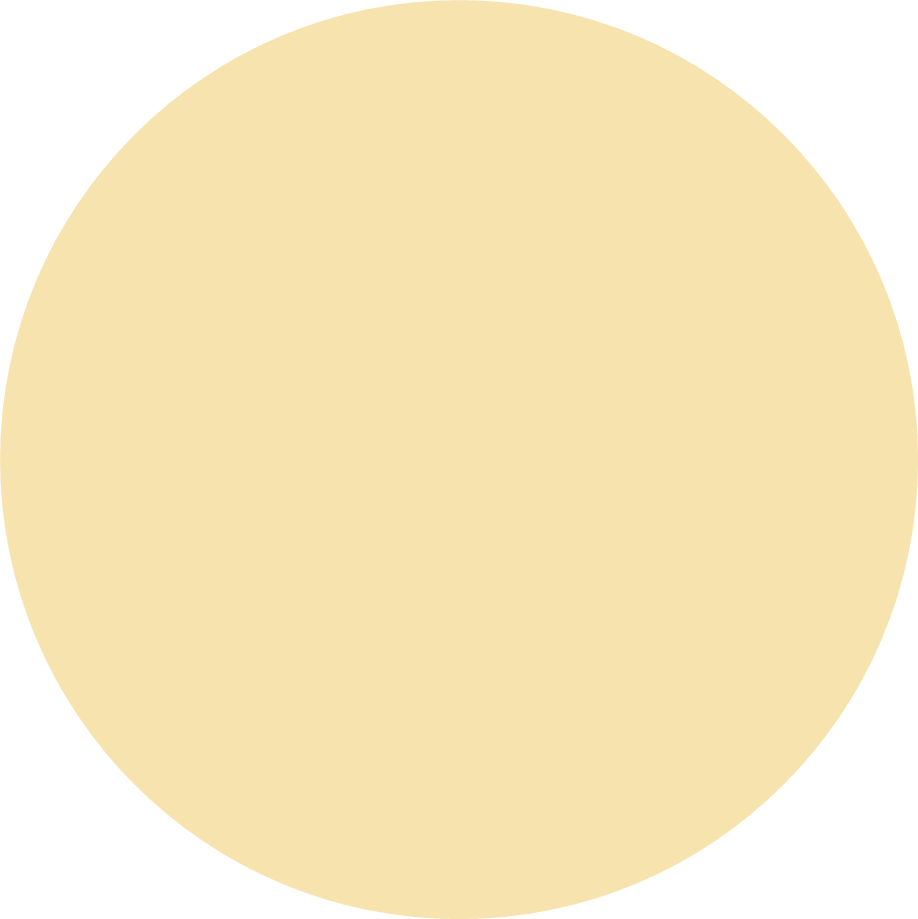 Khởi động
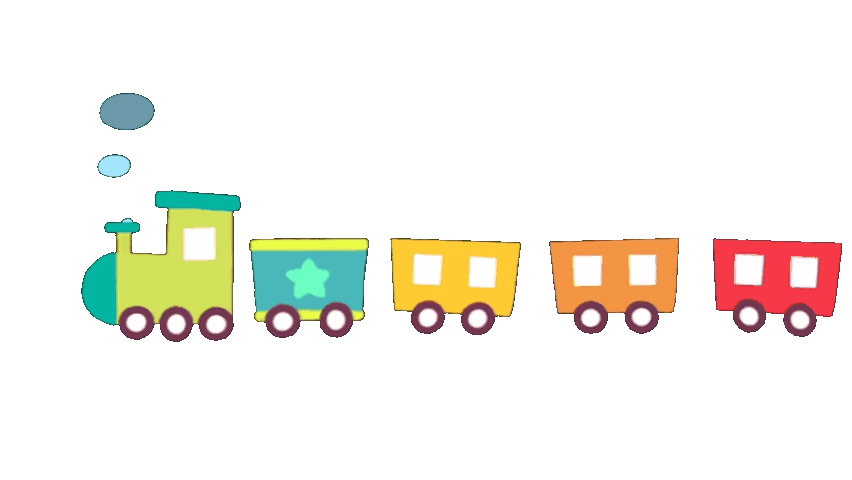 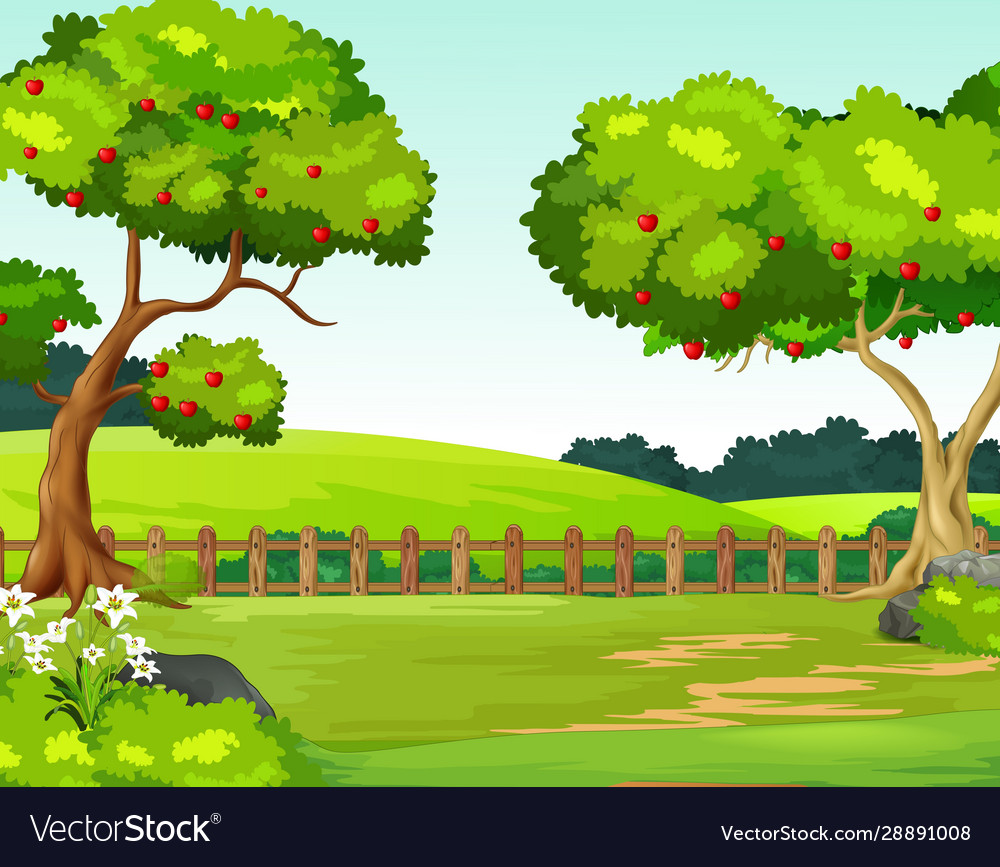 TÌM XE CHO BẠN
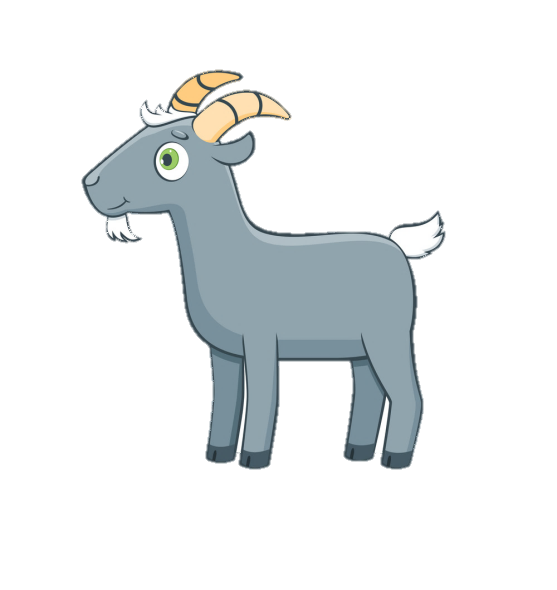 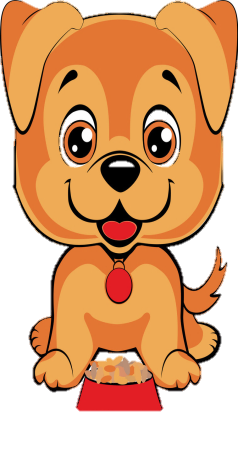 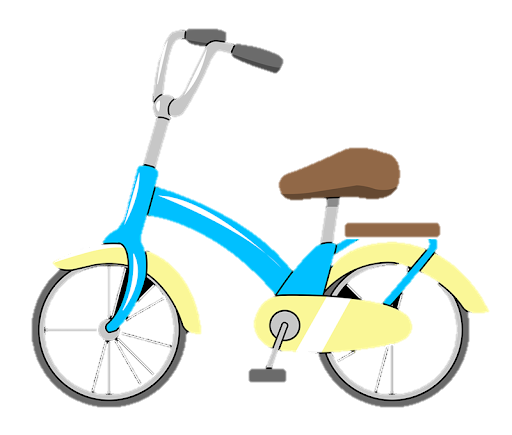 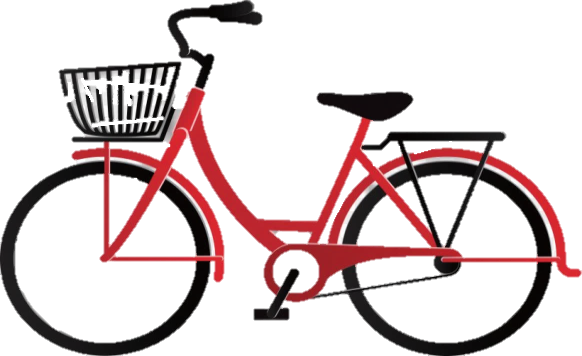 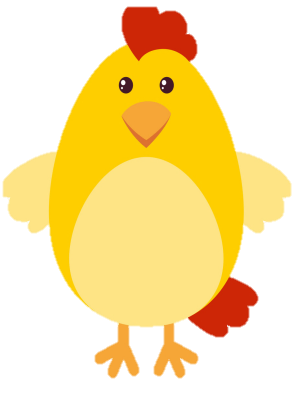 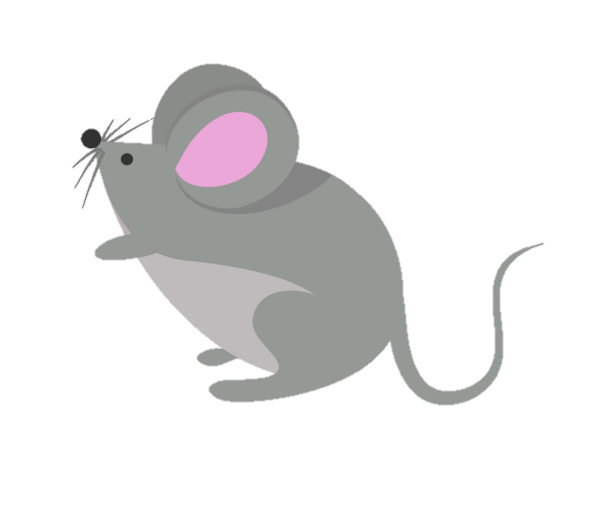 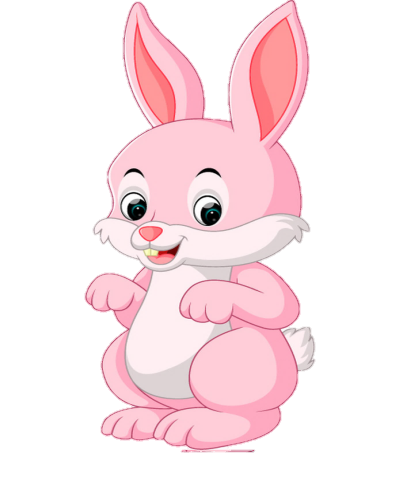 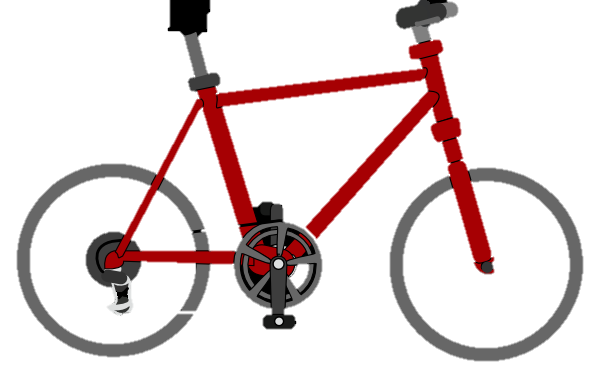 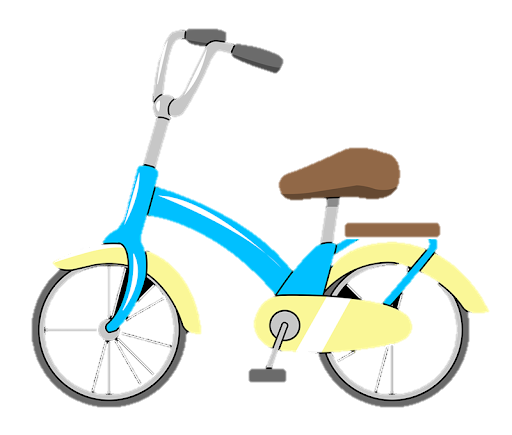 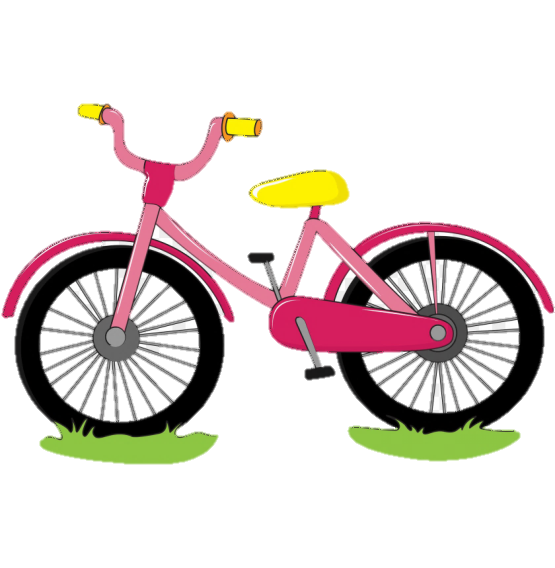 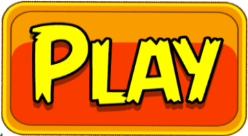 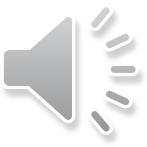 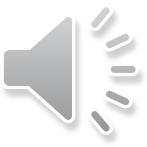 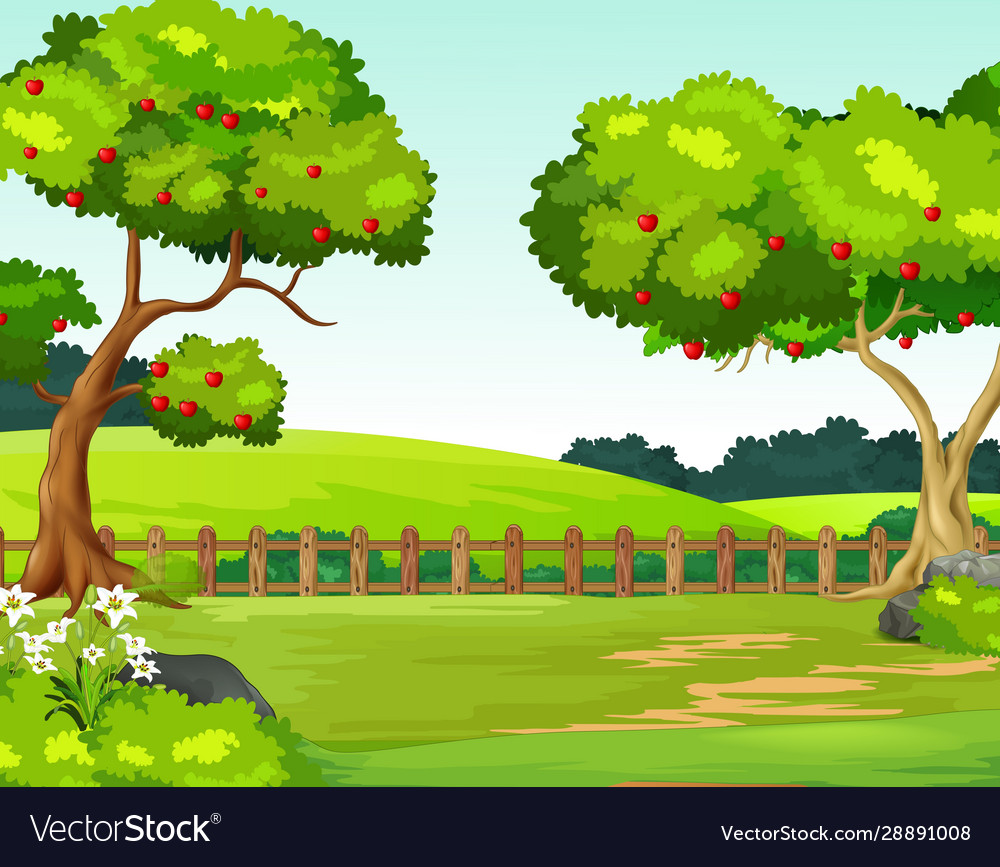 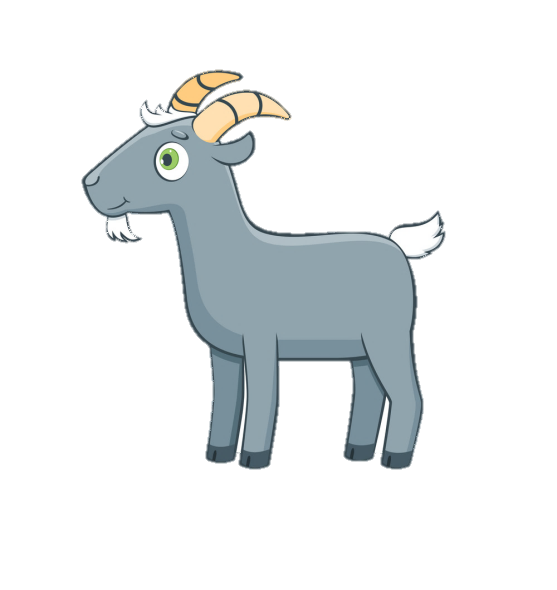 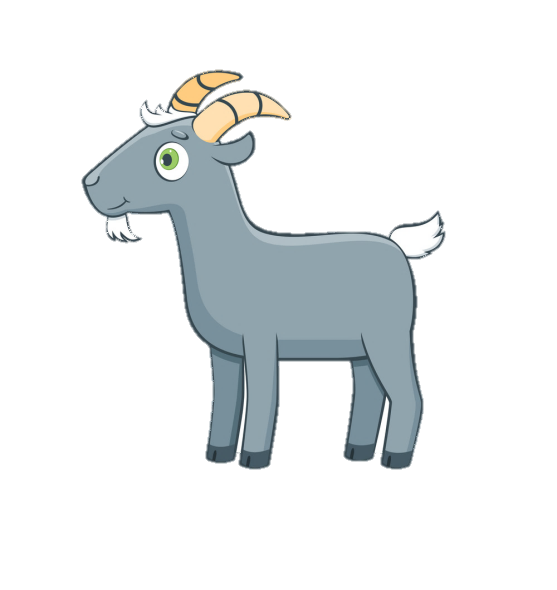 CẢM ƠN CÁC BẠN!
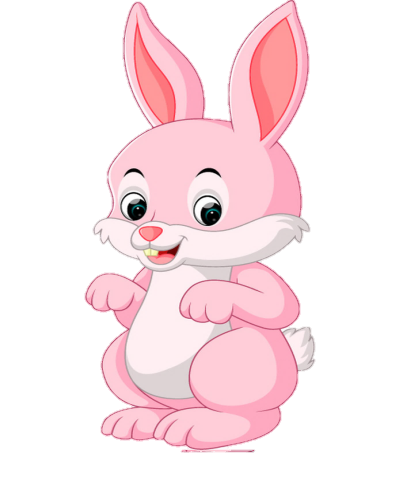 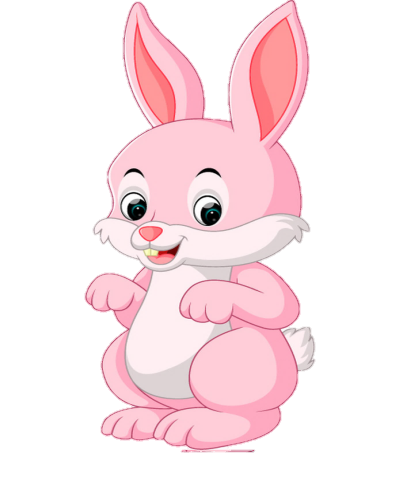 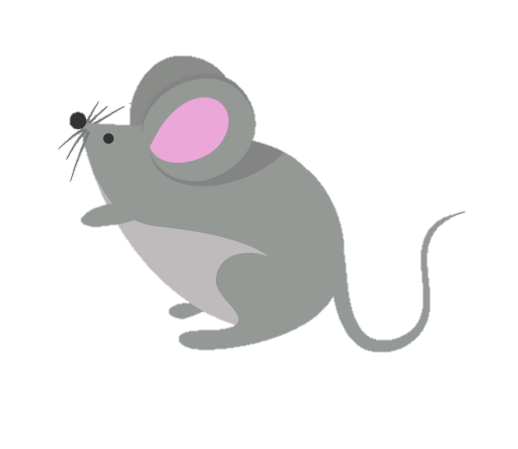 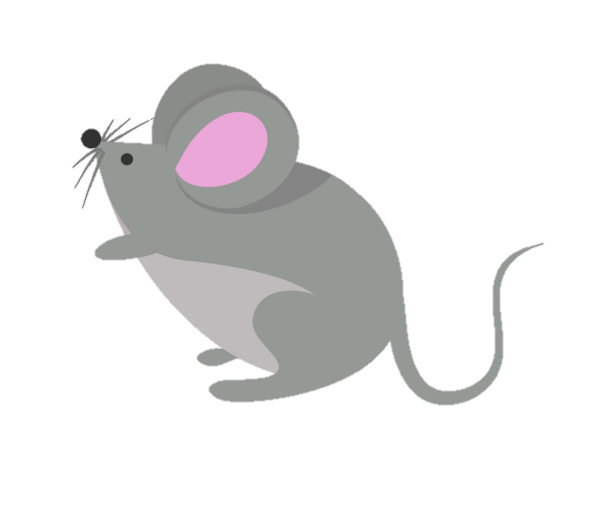 6
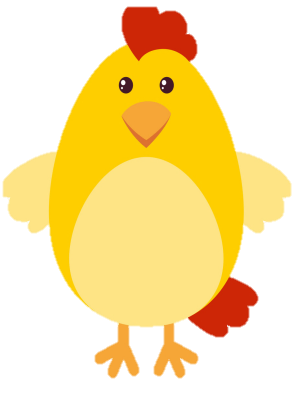 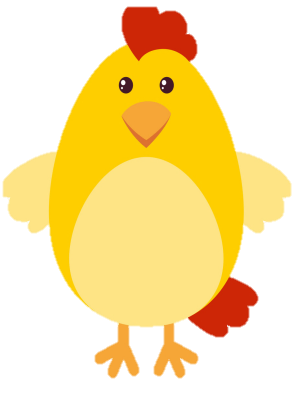 6
5
5
8
8
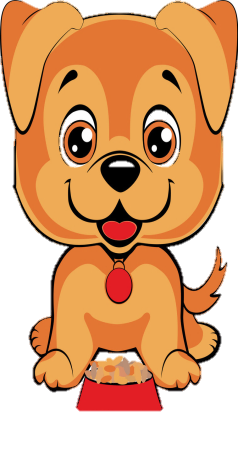 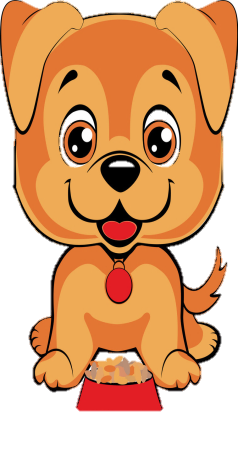 9
9
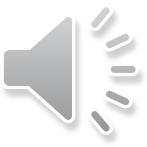 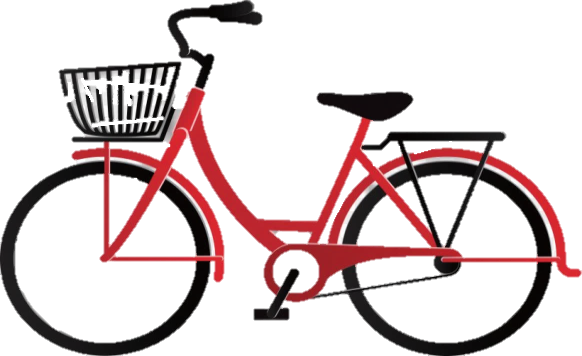 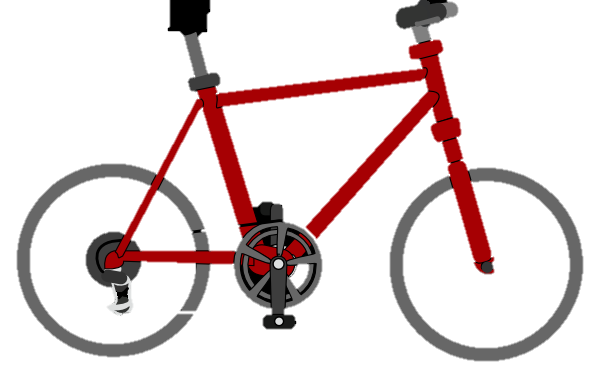 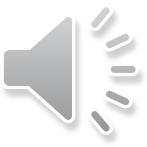 7
7
0
7
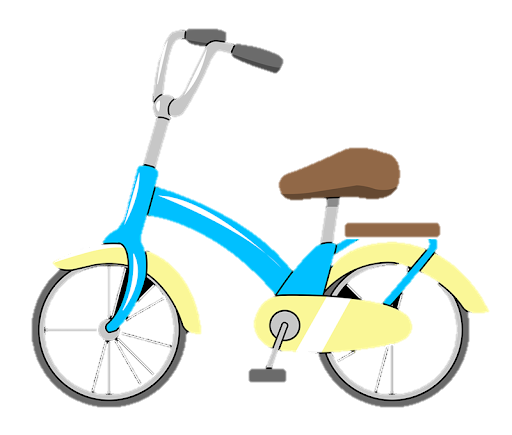 5
3
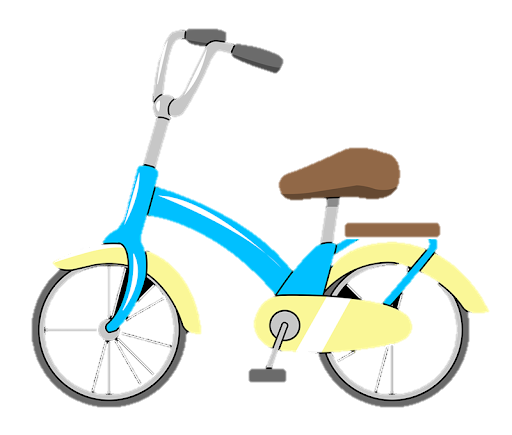 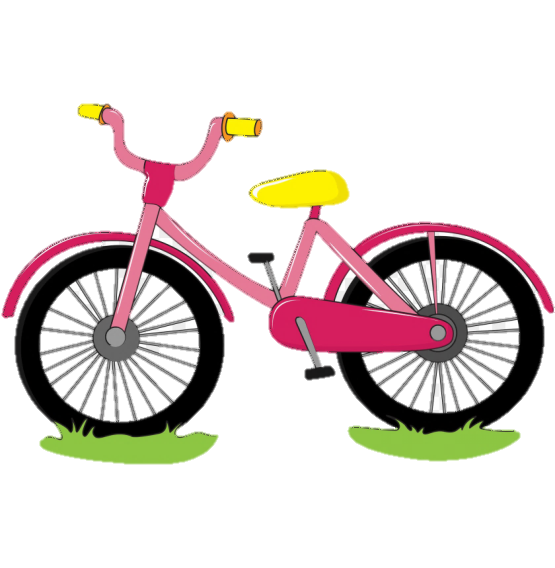 2
3
7
2
3
3
[Speaker Notes: HS chọn con vật phù hợp với xe.
GV có thể cho hs ghi đáp án vào sơ đồ tách gộp (ví dụ GV yêu cầu học sinh tìm xe cho bạn thỏ, hs ghi số tương ứng với bánh xe)]
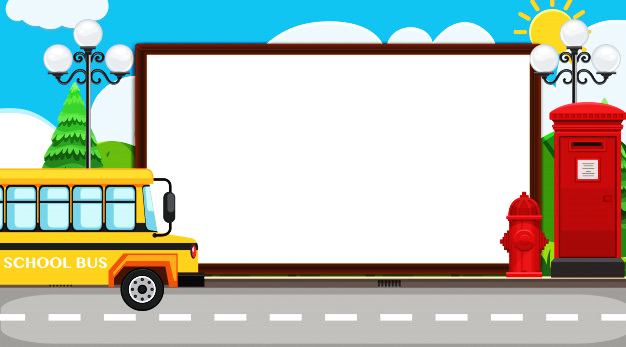 Thứ Năm ngày 21 tháng 11 năm 2024
Toán
Phép cộng
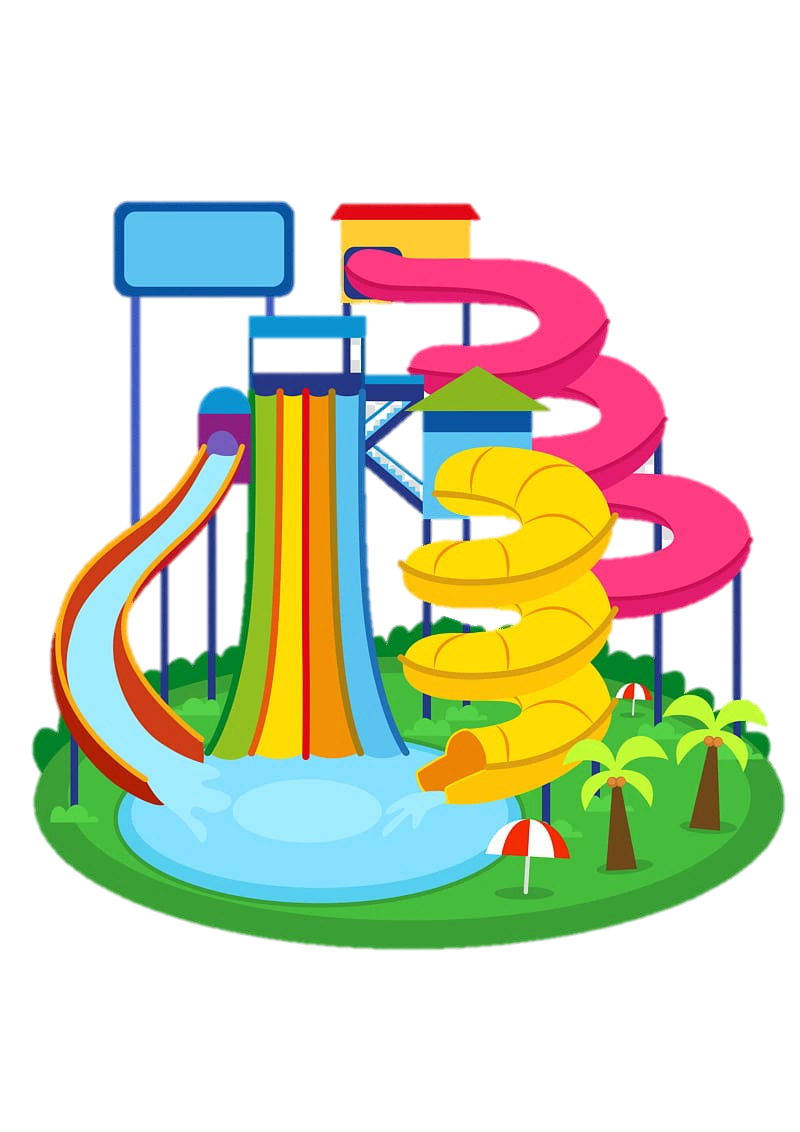 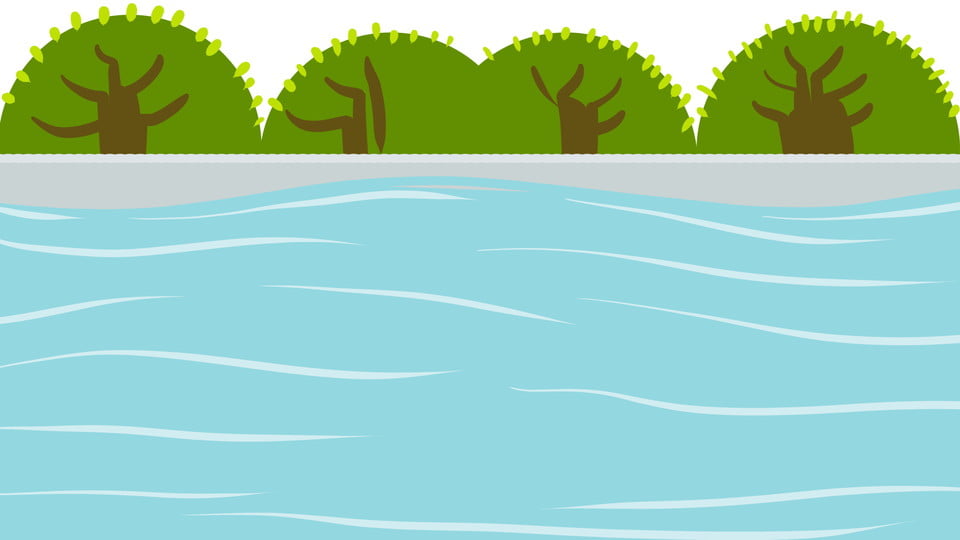 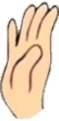 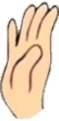 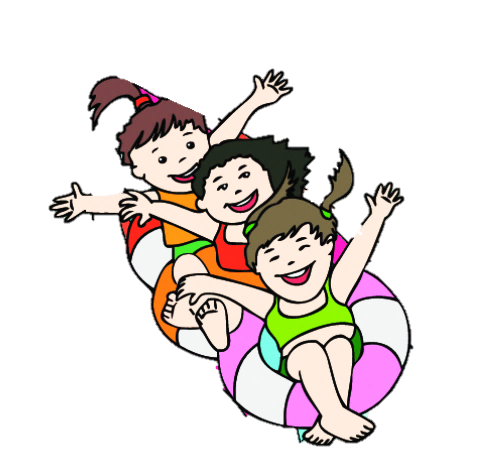 Dấu
 cộng
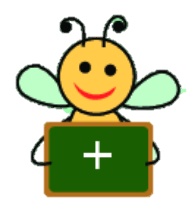 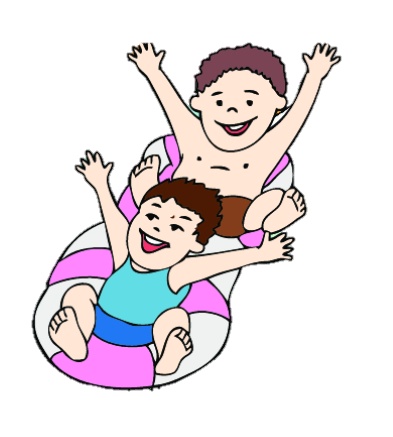 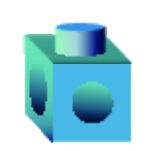 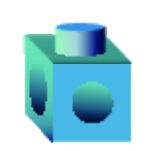 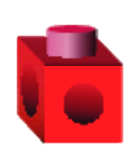 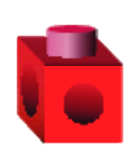 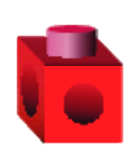 Thứ Năm ngày 21 tháng 11 năm 2024
Toán
Phép cộng
Viết dấu cộng, phép tính cộng
Thứ Năm ngày 21 tháng 11 năm 2024
Toán
       Phép cộng
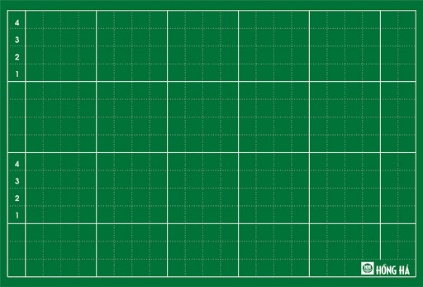 [Speaker Notes: HD thao tac viet bang con]
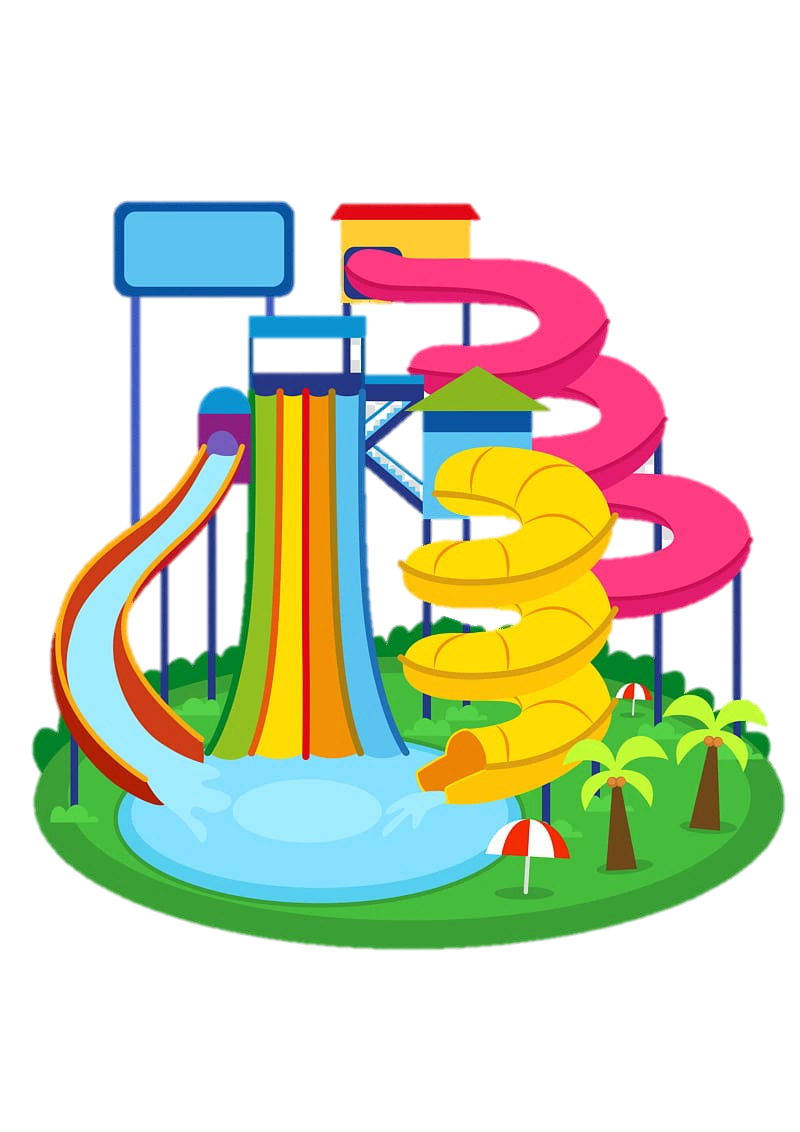 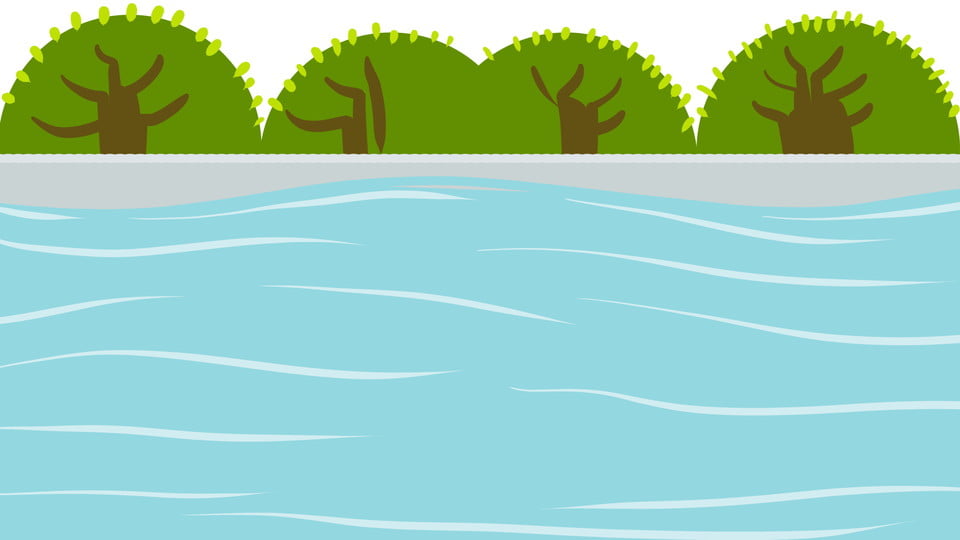 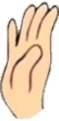 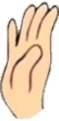 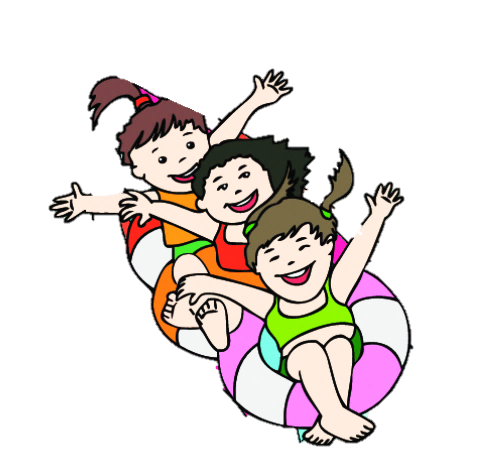 +
2
3
5
=
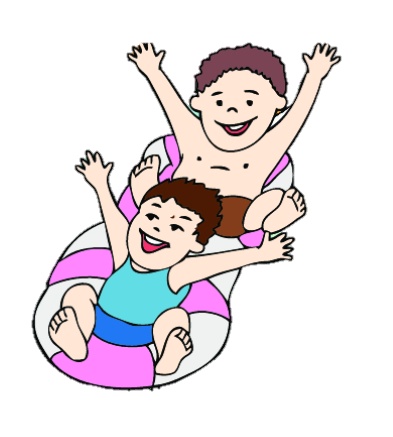 Ba cộng hai bằng năm
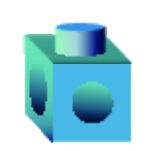 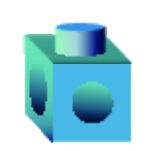 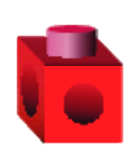 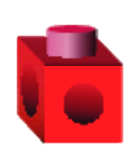 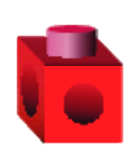 Thứ Năm ngày 21 tháng 11 năm 2024
Toán
Phép cộng
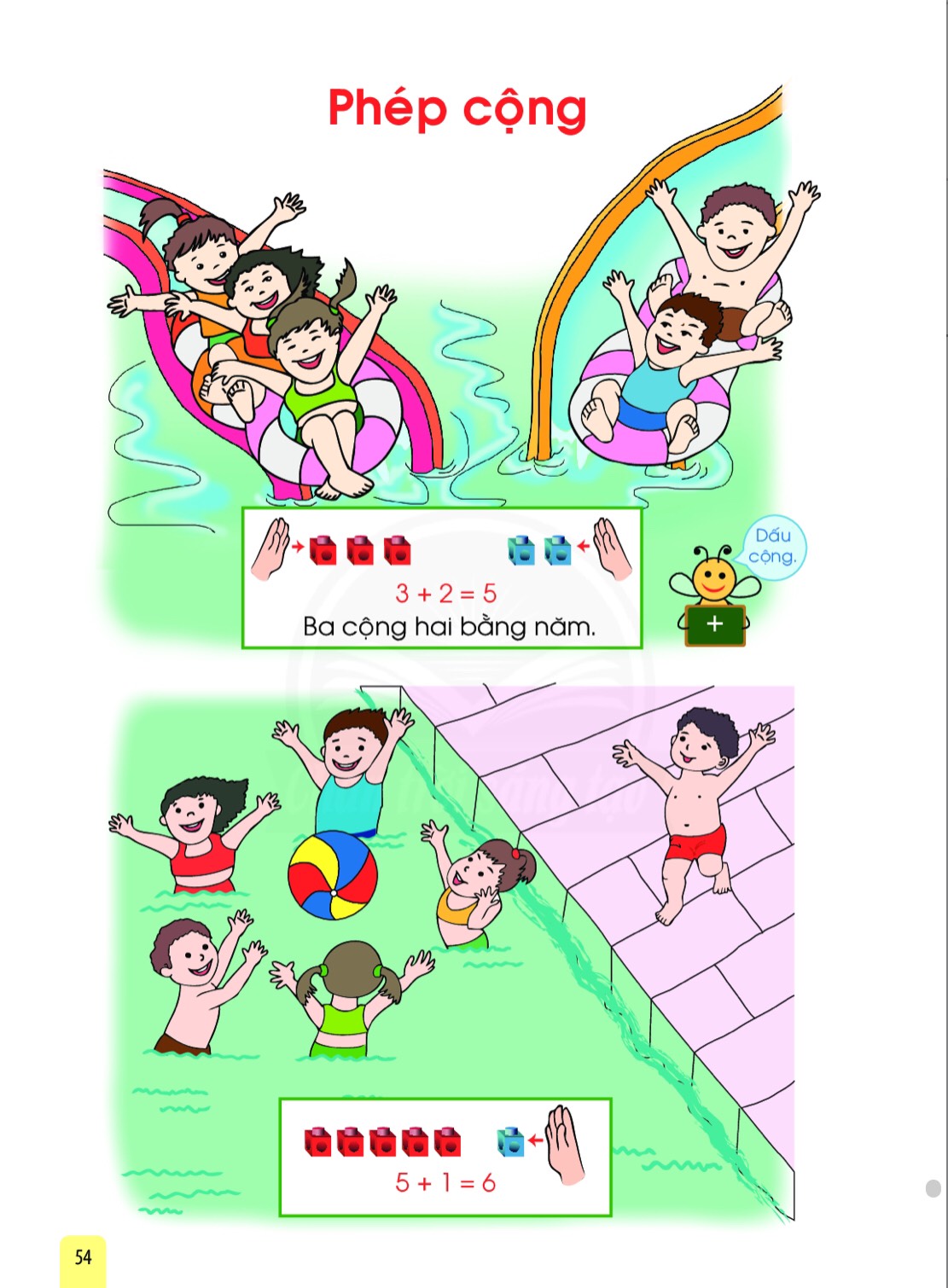 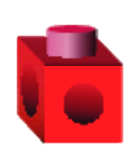 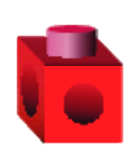 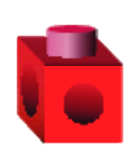 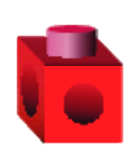 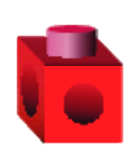 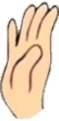 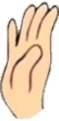 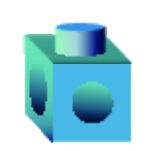 =
5
+
1
6
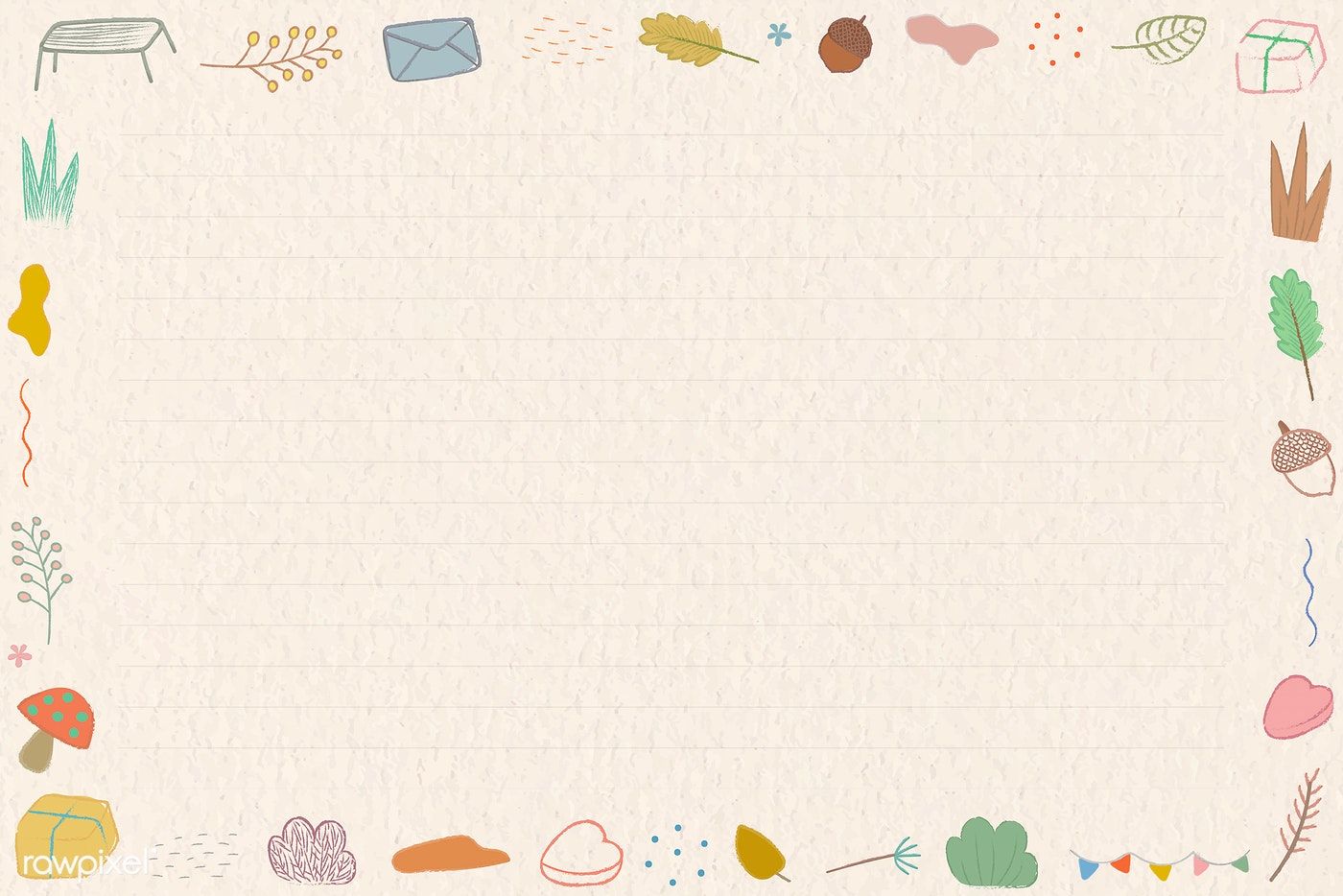 Thứ Năm ngày 21 tháng 11 năm 2024
Toán
Phép cộng
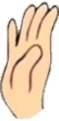 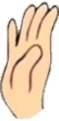 3 + 2 = 5
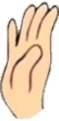 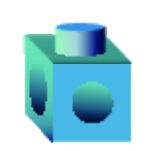 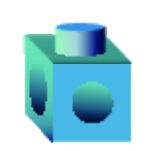 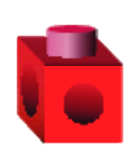 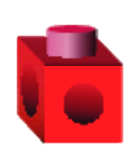 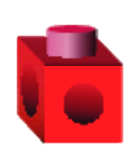 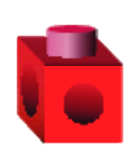 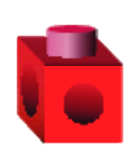 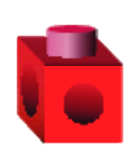 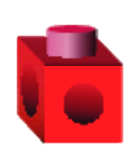 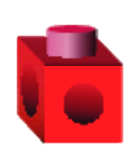 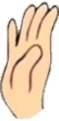 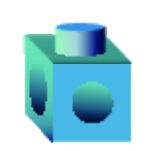 5 + 1 = 6
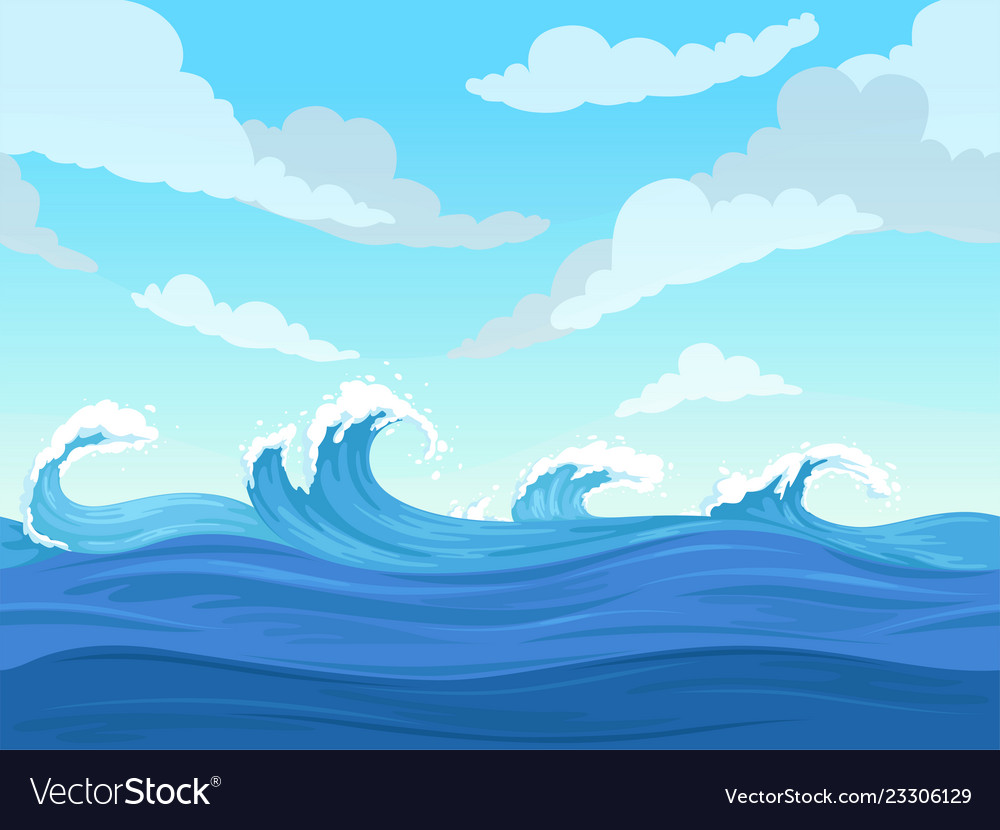 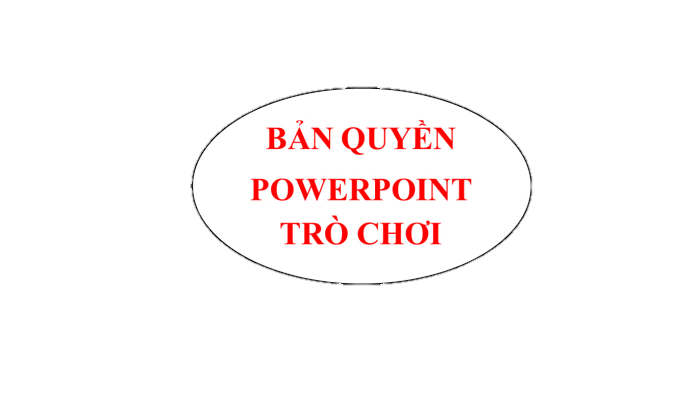 Ai nhanh ai đúng
Thứ Năm ngày 21 tháng 11 năm 2024
Toán
Phép cộng
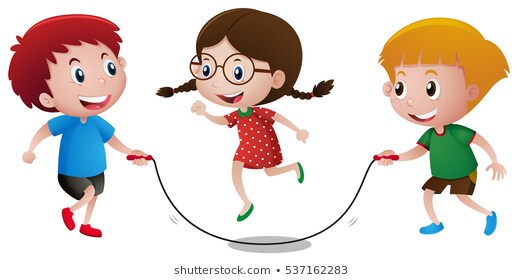 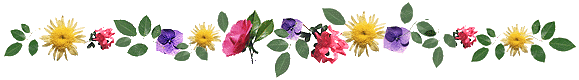 Thứ Năm ngày 21 tháng 11 năm 2024
Toán
Phép cộng
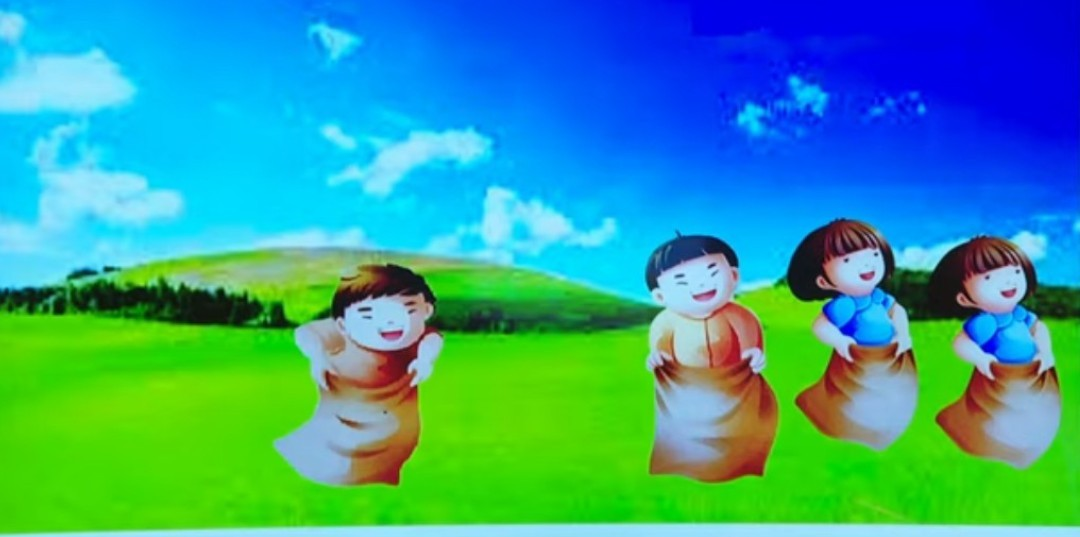 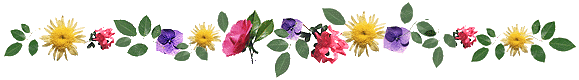 Thứ Năm ngày 21 tháng 11 năm 2024
Toán
Phép cộng
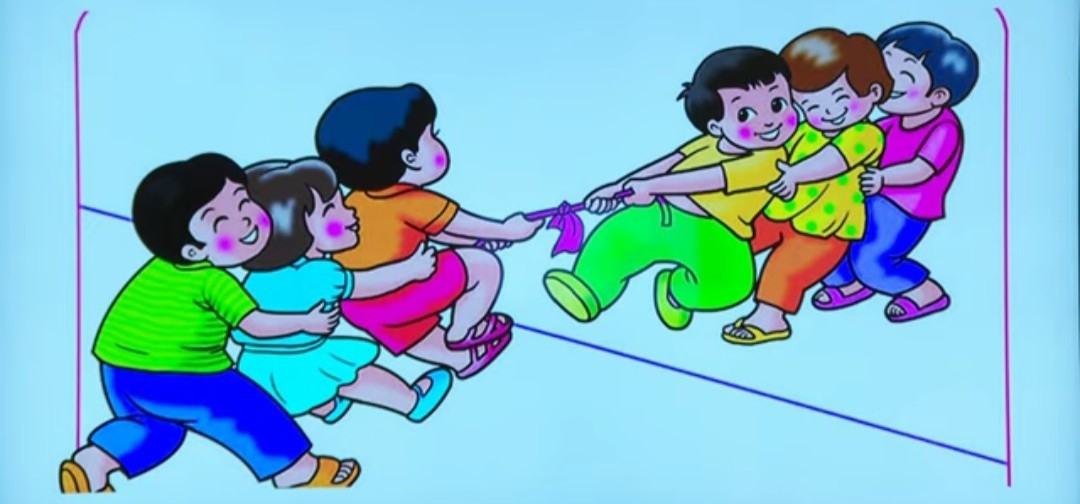 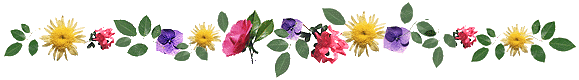